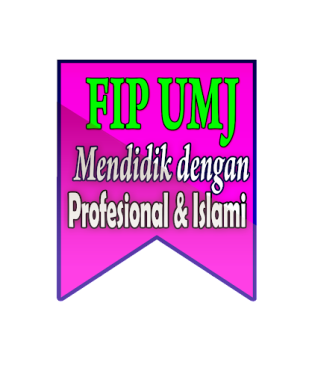 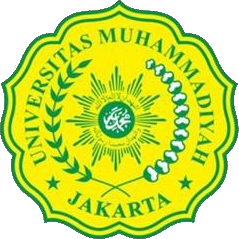 KILASAN UMUM TEKS SASTRA, GENRE SASTRA, DAN TEKS NARATIF
Khaerunnisa, M.Pd.
Teks Sastra
Karya sastra merupakan salah satu hasil dari cipta, rasa dan karsa manusia. Karya sastra lahir dari ekspresi jiwa seorang pengarang yang diolah menjadi teks yang indah. Suatu hasil karya dikatakan memiliki nilai sastra jika isinya dapat menimbulkan perasaan haru, menggugah, kagum, dan mendapat tempat di hati pembacanya. Karya sastra seperti itu dapat dikatakan sebagai karya sastra yang adiluhung, yaitu karya yang dapat menembus ruang dan waktu. Judi 303
Sastra memiliki peranan penting dalam kehidupan sebuah masyarakat Melalui sastra seseorang dapat mempelajari nilai-nilai kehidupan yang terkandung di dalam sebuah karya sastra dan menerapkannya dalam kehidupan sehari-hari, sehingga akhirnya terbentuklah sebuah karakter yang positif. Situs 4d
	Dalam sastra tradisional, diperkenalkan tipe teks. Tipe teks meliputi teks sastra, teks dokumen tertulis konvensional, dan teks wacana. Teks sastra sendiri terdiri atas fiksi, drama, dan puisi. Sedangkan teks yang tidak termasuk genre kanonik dari fiksi, drama, dan puisi adalah dokumen tertulis konvensional, seperti buku petunjuk, khotbah, berita kematian, mengiklankan teks, katalog, dan penulisan ilmiah.
Bahasa yang digunakan terdiri atas bahasa lisan dan bahasa tulis. Oleh karena itu, ada sastra lisan dan ada pula sastra tulis. Kajian ini berfokus pada kajian sastra tulis. Teks sastra berdasarkan ragamnya terdiri atas beberapa genre. Klasifikasi genre sastra itu didasarkan atas dasar kategori situasi bahasa. Berdasarkan situasi bahasa itulah sastra diklasifikasikan atas teks puisi, teks naratif atau prosa, dan teks drama.  Jadi teks sastra adalah sebuah kalimat yang memiliki arti dan saling berkaitan yang memiliki tujuan artistik dengan menggunakan bahasa. Slot Dana 5000
Genre Sastra
Teori genre adalah suatu prinsip keteraturan: sastra dan sejarah satra diklarifikasikan tidak berdasarkan waktu atau tempat (periode atau pembagian satra nasional), tetapi berdasrkan tipe struktur atau susunan satra tertentu. Apakah genre bersifat tetap? Mungkin tidak. Dengan penambahan beberapa karya baru, kategori bergeser. Slot Garansi Kekalahan
	Jenis sastra bukan sekedar nama, karena konvensi sastra yang berlaku pada suatu karya membentuk ciri karya tersebut. Dalam Wellek dan warren jenis sastra dapat dianggap sebagai suatu perintah kelembagaan yang memaksa pengarangnya sendiri.
Teks Naratif
Teks naratif adalah suatu bentuk karangan yang menceritakan secara jelas kepada pembaca mengenai peristiwa atau kejadian dalam suatu jalinan waktu yang dinamis. Karangan naratif itu tidak selalu bersifat fiktif imajinatif yang menggunakan daya khayal sebagai bahannya. Hal ini tentu bergantung pada bahan serta tujuannya. 	Ada karangan naratif yang berasal dari kenyataan yang disajikan untuk memperluas pengetahuan atau wawasan pembacanya. Naratif seperti ini disebut narasi ekspositoris. Ada pula karangan naratif yang disusun dari kenyataan atau fiksi dengan ramuan kesastraan, dan dimaksudkan untuk memancing daya imajinasi atau daya khayal pembacanya.